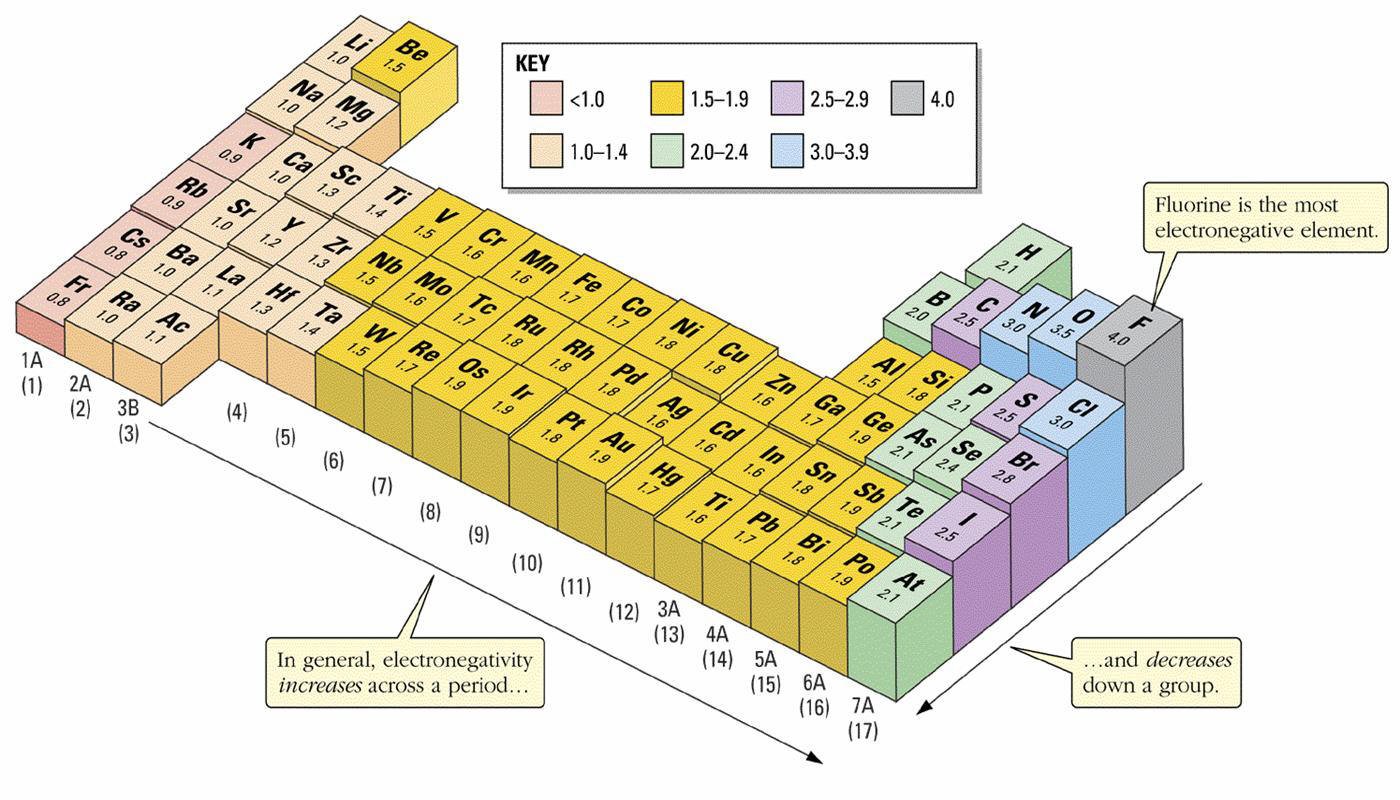 Electronégativité de Pauling dans le tableau périodique des élements